BIOLOGY OF TOOTH MOVEMENT
Orthodontic treatment is based on the principle that if prolonged pressure is applied to a tooth, tooth movement will occur as the bone around the tooth remodels. 

Bone is selectively removed in some areas and added in others
Essence of orthodontic treatment is tooth movement. 
Application of appropriate forces
Cellular elements and tissue fluids of PDL
Tooth supporting structures
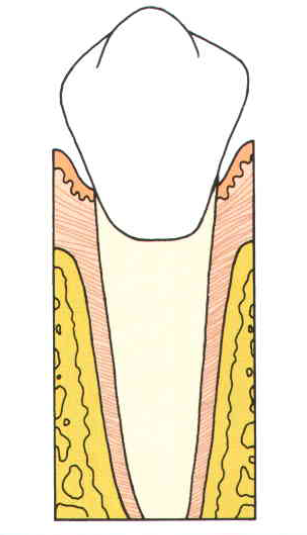 Periodontal ligament
Alveolar process
Cementum
CELLS IN THE PDL
Synthetic cells
    		a) Osteoblasts
    		b) Fibroblasts 
    		c) Cementoblasts
Resorptive cells
    		A) Osteoclasts
    		B) Fibroblasts 
    		C) Cementoclasts
Functions of PDL
Physical 
Formative & remodelling 
Nutritional & sensory
Active stabilization of teeth against forces of low magnitude
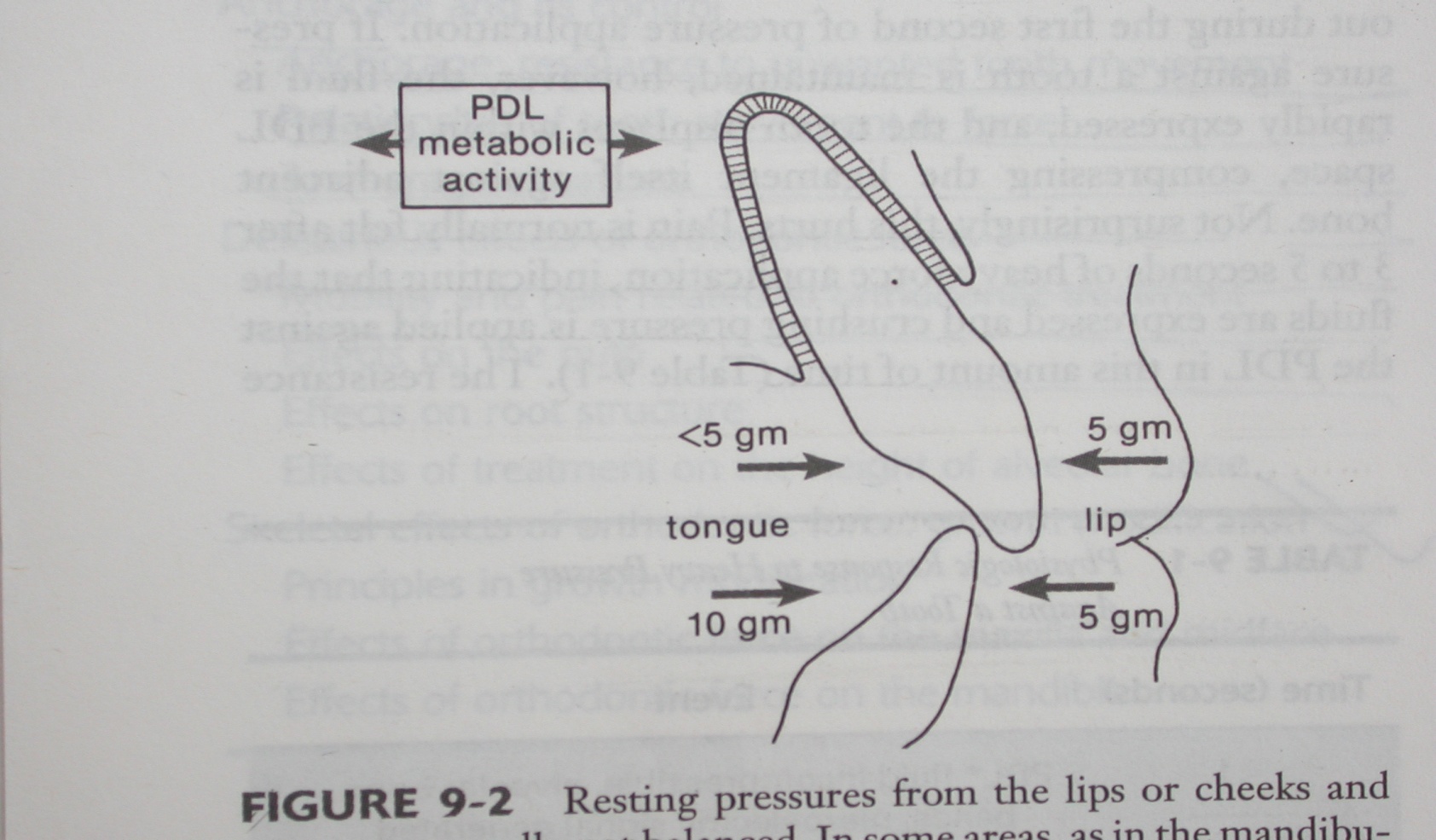 Physiologic tooth movement
1. tooth eruption
Blood pressure theory
Root growth
Hammock ligament
Periodontal ligament traction
2. migration or drift of teeth
3. changes during mastication.
Response to normal function…
Tooth contact exists for less than 1 sec.
Moderate to heavy forces-
<1 sec  PDL fluid incompressible, bone bends, piezoelectricity
1-2 sec  PDL fluid displaced, tooth moves within PDL space
3-5 sec  tissue compressed, pain
FORCE
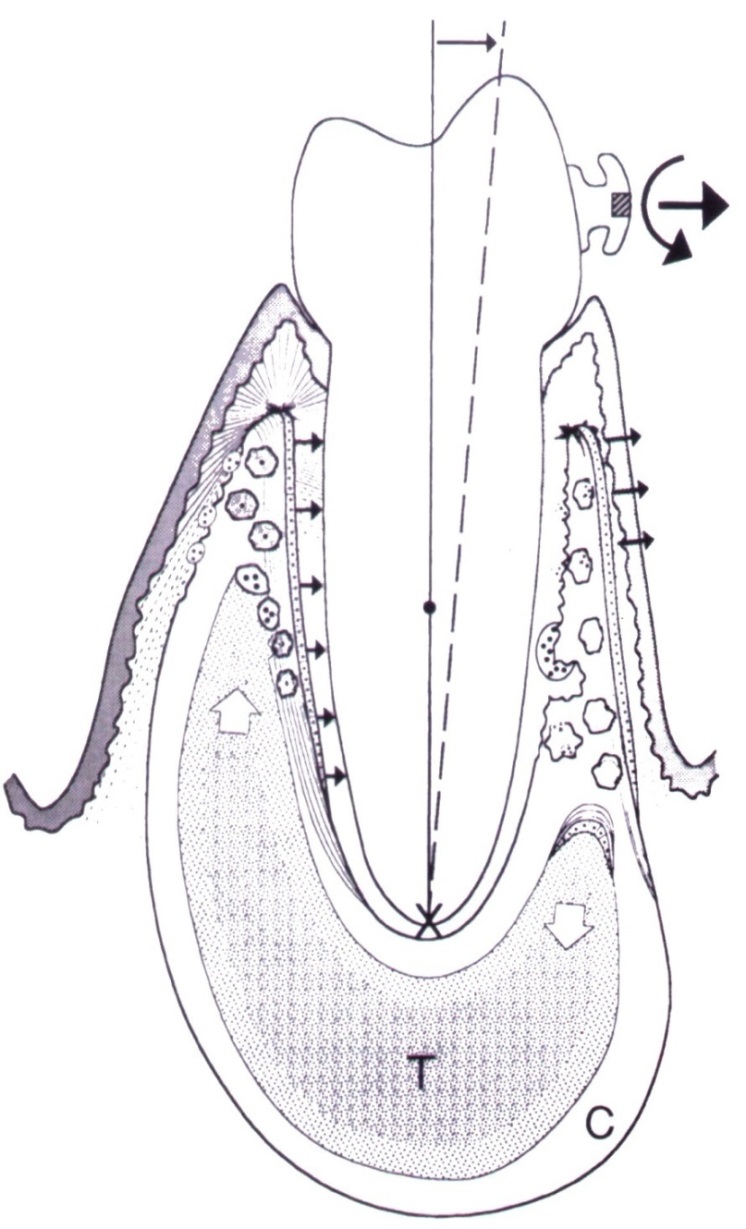 Tension side - Deposition
Pressure side - Resorption
Biologic control of tooth movement:

Control elements:
Biologic electricity and pressure tension

Theories of tooth movement:
Bioelectric theory
Fluid dynamic theory
Pressure tension theory
Bioelectric theory
-electric signals produced when alveolar bone flexes and bends.
- Changes in bone metabolism due to electric signals.
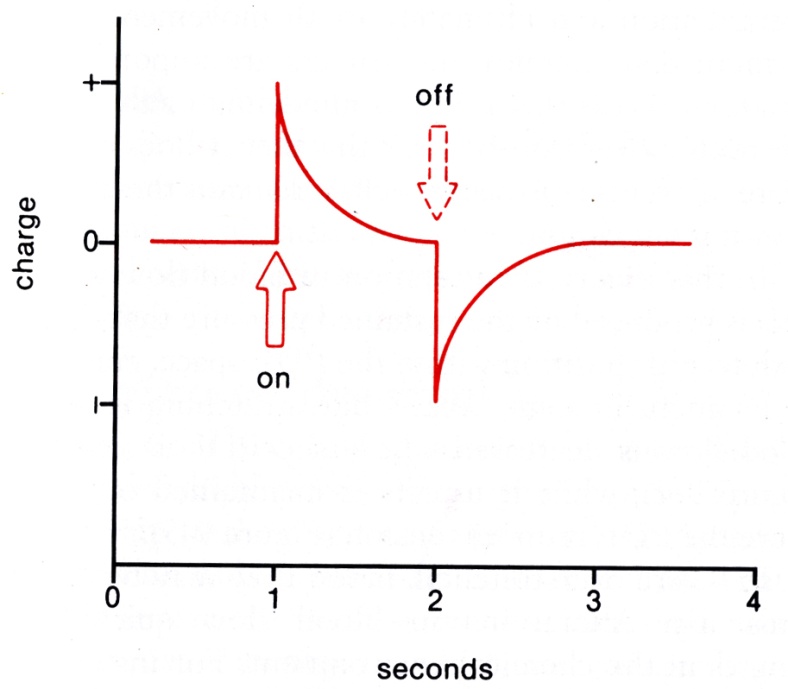 2 unusual characteristics
 -  quick decay rate
 -  equivalent signal in               opposite direction
Piezoelectricity – crystalline substances.
Crystal deformation- electrons migrate.
Collagen, hydroxyapatite, ground substance of collagen
      Electropositive response (convexity) –resorption
      Electronegative (concavity) –deposition.
Bioelectric potential - Electric potentials explain bone remodeling.
Fluid dynamic theory
Given by Bien in 1966
Also called blood flow theory 
Tooth movement occurs as a result of alterations in fluid dynamics in PDL
Periodontal space is a confined space & passage of fluid in & out of this space is limited 
On application of force ‘squeeze film effect’ results
On application of orthodontic force   - blood vessels get trapped –stenosis.
 
Vessels above stenosis balloon resulting in formation of aneurysm .
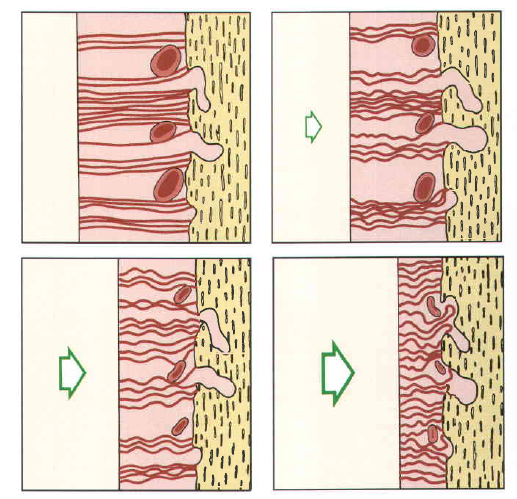 NORMAL
FORCE
FORCE
FORCE
In essence, this view of tooth movement shows three stages:
1. Alteration in blood flow associated with pressure with in the PDL
2. Formation and\or release of chemical messengers, and
3. Activation of cells.
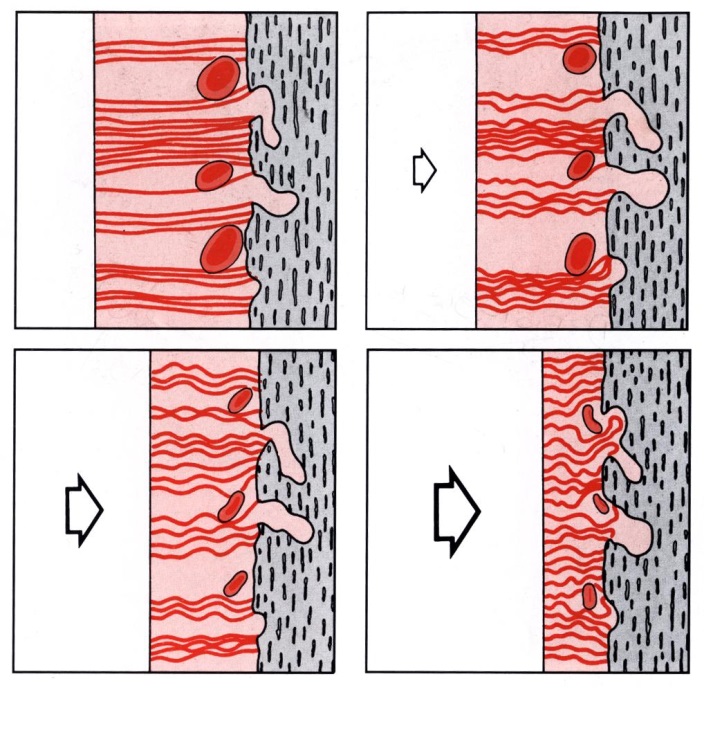 Pressure tension theory (Schwartz 1932)
Cellular changes produced by chemical messengers.
Alterations in blood flow – changes in chemicals – change in metabolites.
Pressure – compression and tension –stretch of blood vessels.
chemical signals as the stimulus for cellular differentiation. 
Blood flow is decreased in areas of compression & increased or maintained in areas of tension 
Alterations in blood flow – changes in chemical mediators – different messengers released.
FORCE
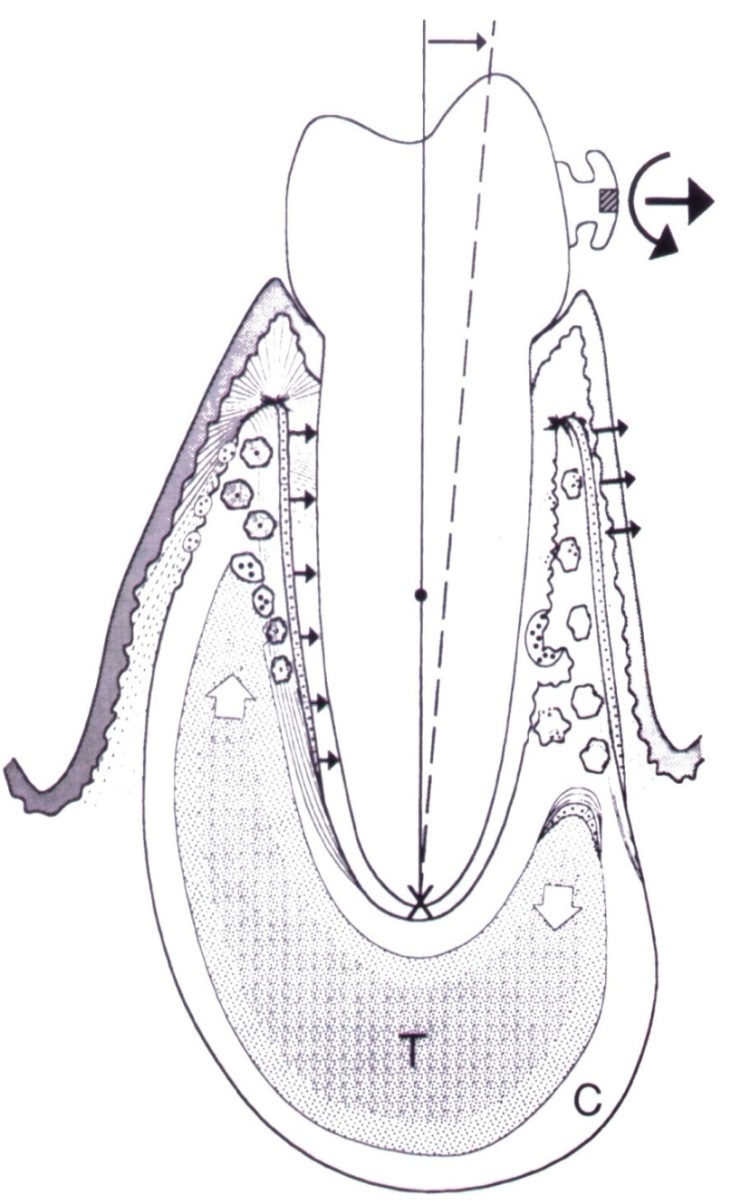 Tension side - Deposition
Pressure side - Resorption
Response to orthodontic forces…
Application of orthodontic force – resorption on the pressure side and deposition on the tension side.
Function of force magnitude
Frontal resorption and 
undermining resorption
Effects of force magnitude
Light forces – 

Changes in pressure side – 
PDL compressed
Decrease in vascularity
Mobilisation of cells – fibroblasts, osteoclasts
Resorption from within howship’s lacunae – physiologic – frontal resorption
Changes on tension side:

Opposite to the direction of applied force
PDL stretched
Ligament space widened
Increased vascularity
Osteoblasts lay bone – woven bone
Excessive forces – crushing of PDL
Occlusion of blood vessels on pressure side – hyalinization
Bone resorption in marrow spaces – undermining resorption.
Tension side – over stretching of tissues – ischemia.
Increase in osteoclastic activity – tooth loosens.
Pain and hyperemia
“Direct resorption or Frontal resorption” where the pressure is   relatively light, and “Hyalinization”, where the pressure is large enough to produce degenerative changes.
HYALINIZATION
Increased pressure - exceeds the optimum force
Inhibits differentiation of osteoclasts. 
Hence direct resorption cannot occur. 
degenerative tissue reactions - ‘hyalinization’ - has a “glassy appearance”. 
Elimination is by resorption of alveolar bone and invasion of cells and blood vessels into the necrotic tissue.
Hyalinization of the periodontal membrane occurs in areas of compression within 12 hours.
 ligament nonfunctional; bone resorption cannot occur.
No further tooth movement till local damage is removed.
Optimum orthodontic force
One which moves teeth most rapidly in the desired direction, with least tissue damage.
Oppenheim and Schwarz
Capillary pulse pressure – 20-26 gm/sq.cm
Features of optimum force
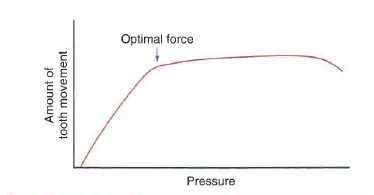 Phases of tooth movement



Categorized into 

Initial phase
Lag phase
Post lag phase.
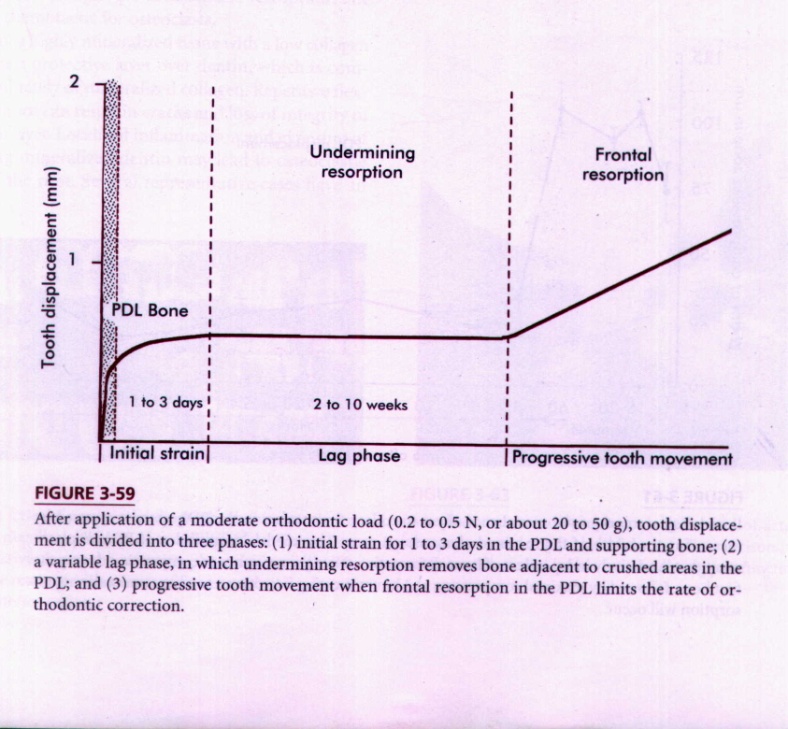 Initial phase:
Very rapid tooth movement
Displacement within PDL and bone bending.
Light and heavy forces elicit the same response
Lag phase:

Little or no tooth movement
Formation of hyalinised tissue
Has to be resorbed
Duration depends on amount of force
Heavy forces – large hyalinised areas
Undermining resorption
Post lag phase

Rapid movement begins
Hyalinized zone undergoes resorption
Osteoclasts are increased
Direct resorption
Bone resorption
Seen on the pressure side
Osteoclasts
Multinucleated giant cells
Bay like depressions – howships lacunae
Bone deposition:

Seen on tension side
Increase in number of osteoblasts
Formation of organic matrix and mineralisation
Precursors – fibroblasts of PDL and perivascular stem cells.
Factors Regulating  Tooth movement

Growth; 

Bone density

Type of tooth movement 

Role of Periodontium 

Duration  and  force magnitude

 Circadian rhythm

Effect of chemicals
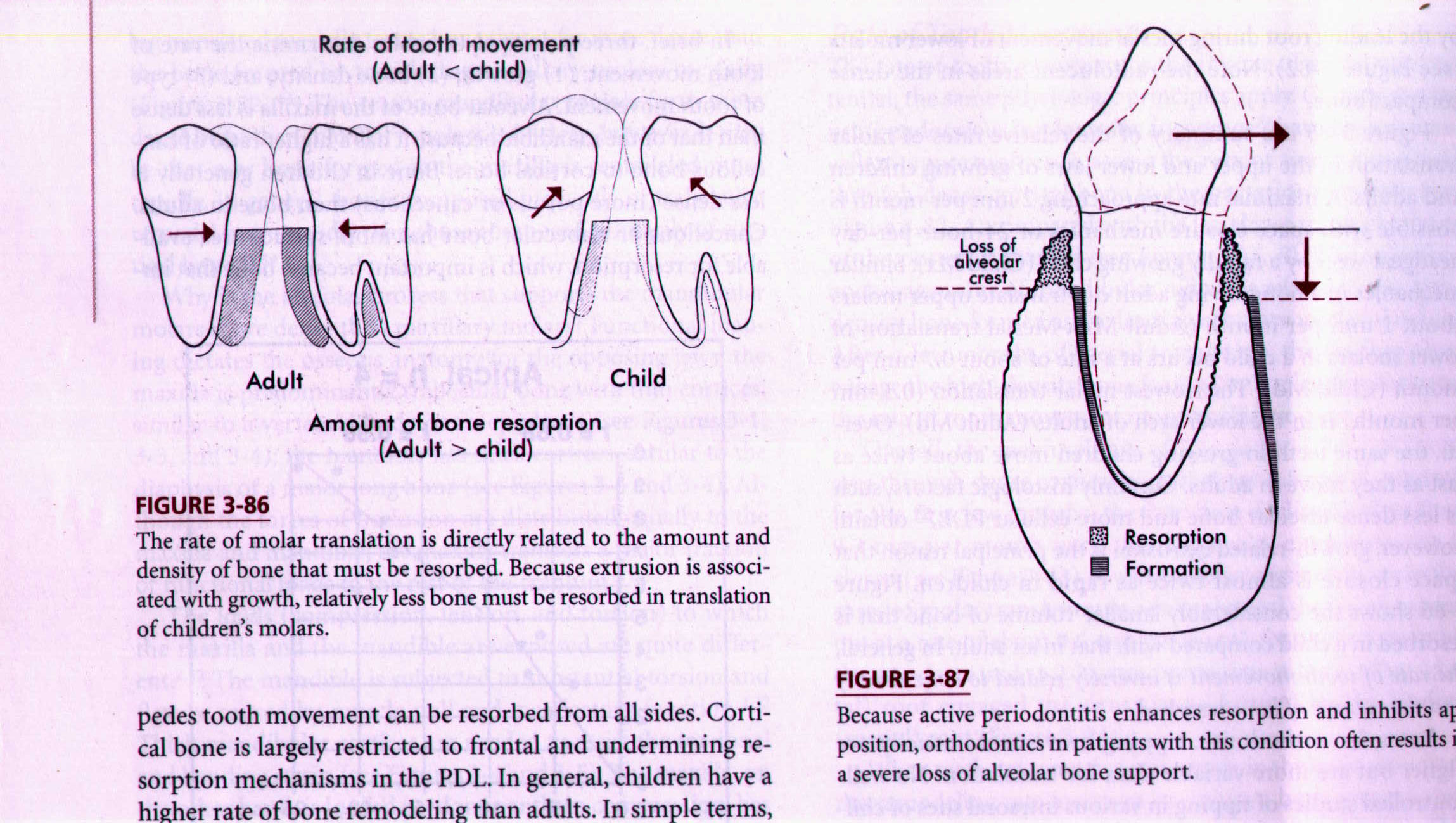 Drug effects:
Vit D admin enhances response
PG’s – increases rate of movement
Bisphosphonates and PG inhibitors – retard movement.
NSAID’s and corticosteroids – PG’s inhibitors.
Deleterious effects of excessive forces:

	1. mobility and pain – wide PDL
	2. effects on pulp – loss of vitality
	3. Effects on root structure
	4. Effect on alveolar bone height
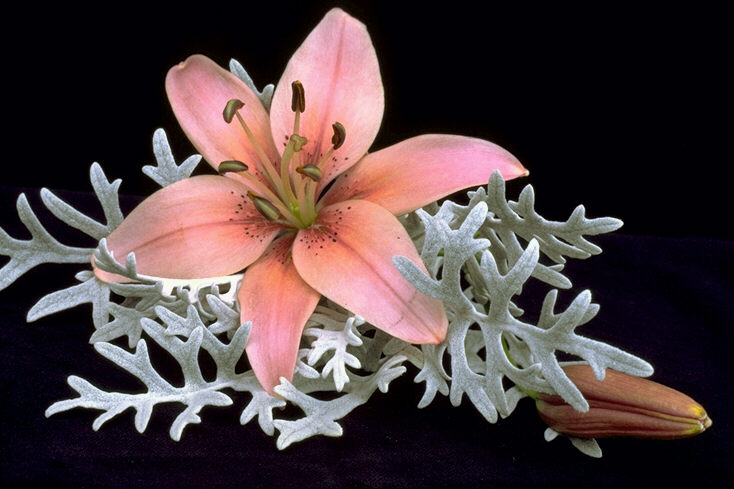 Thank you…